Beam
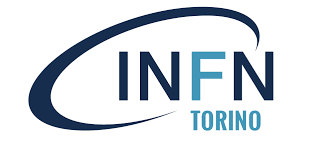 NeuProX - Neutron Production Cross Sections (Young Researcher Grant Proposal)
Goal: Assess the feasibility and reliability of measuring double differential neutron production cross-sections using a dedicated TOF multi-detector system
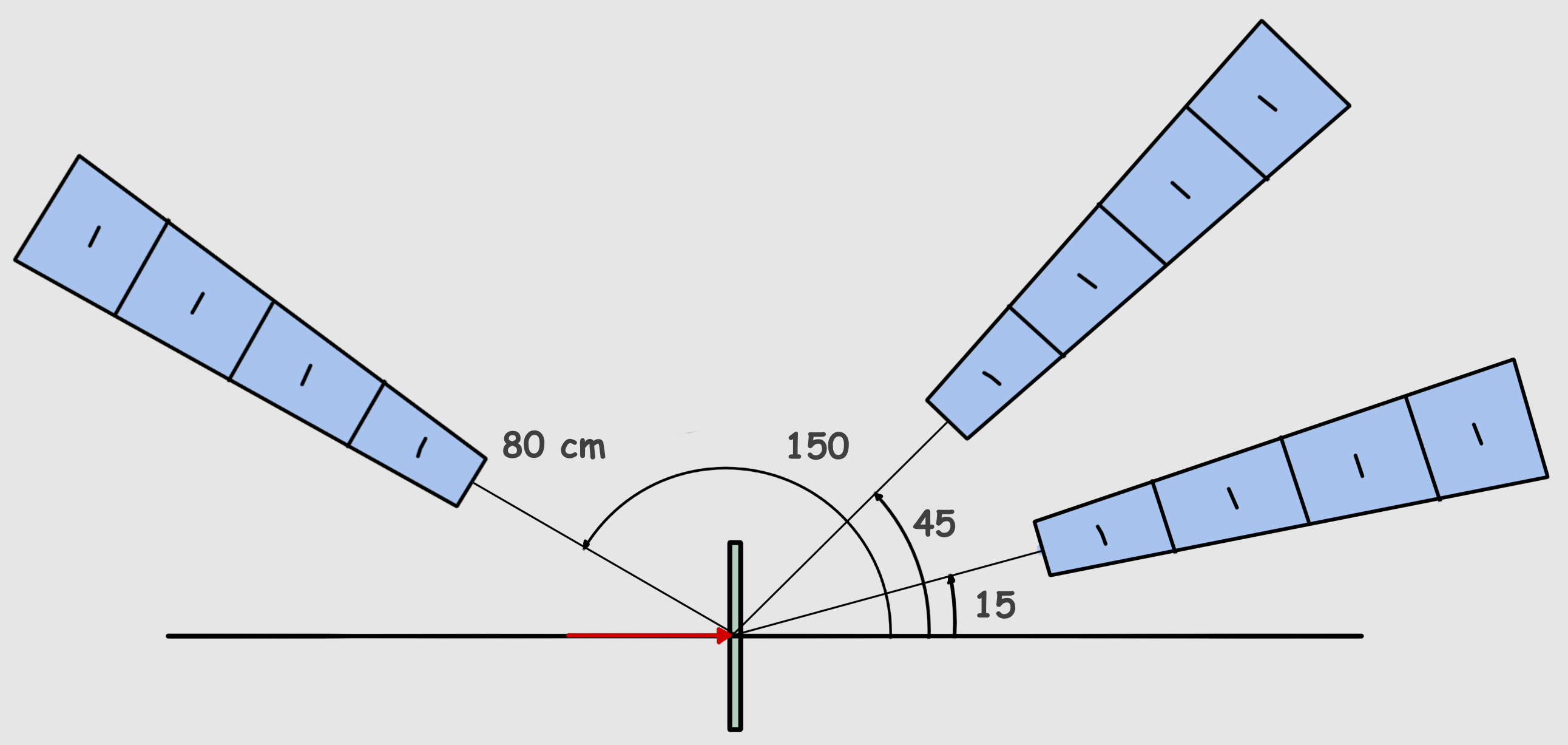 TOF = td - t0
Methodology:
td
t0
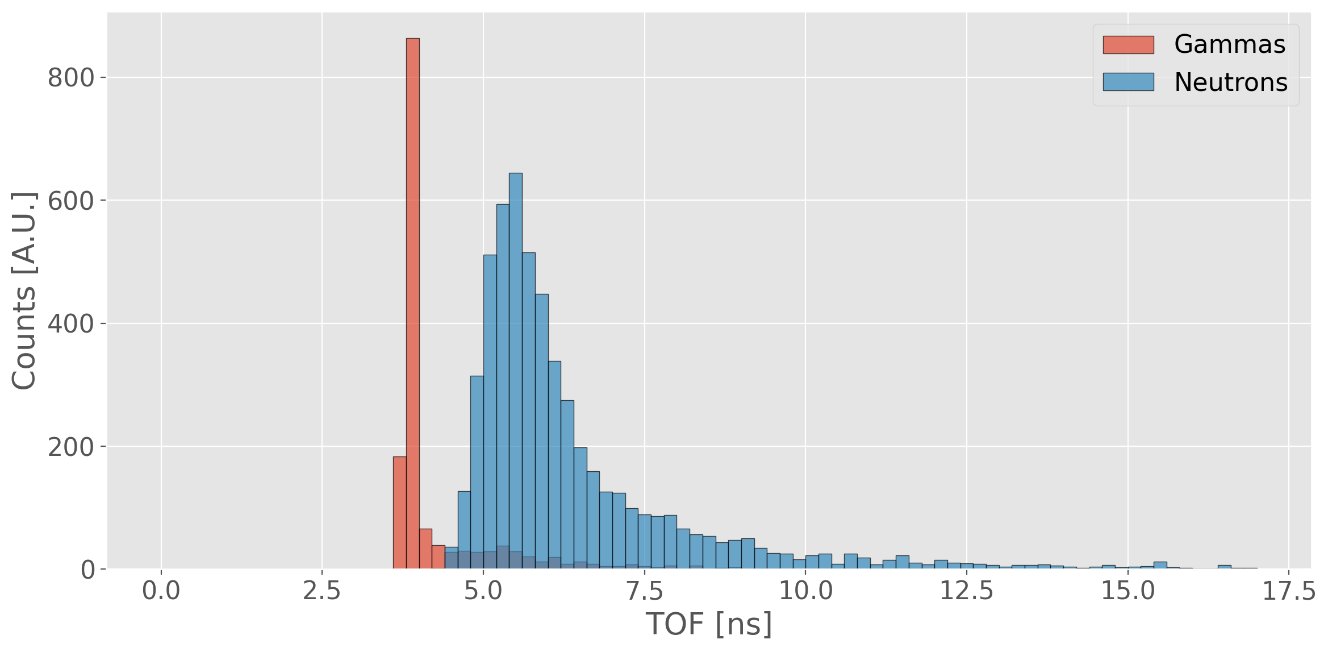 Iram B. Rivas Ortiz (irambarbaro.rivasortiz@to.infn.it)
Veto plastic scintillators
Beam
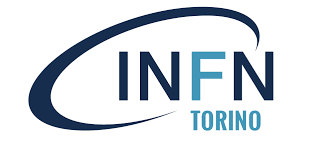 NeuProX - Neutron Production Cross Sections (Young Researcher Grant Proposal)
NeuProX - Neutron Production Cross Sections (Young Researcher Grant Proposal)
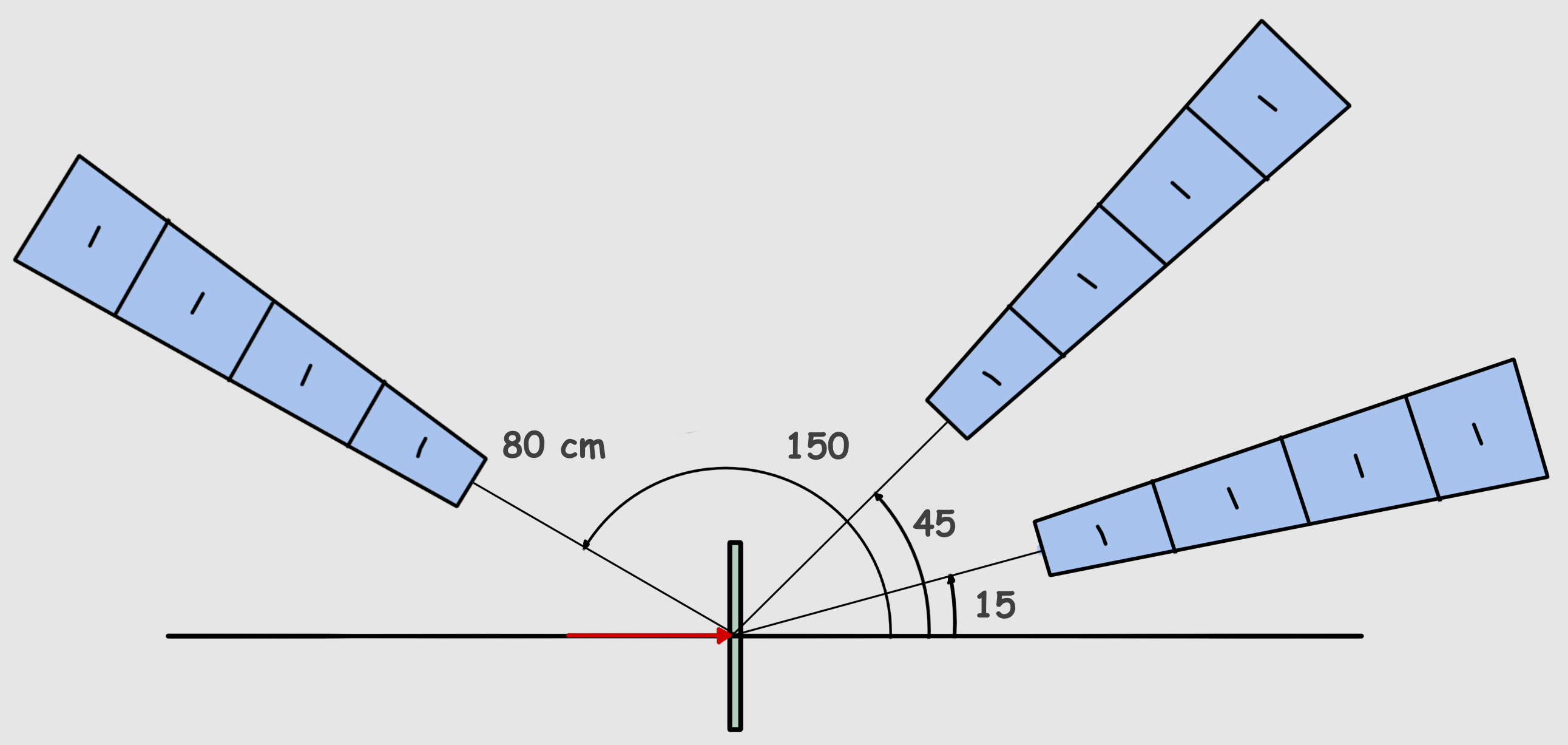 Beam sensor
Secondary Detectors
Beam Monitor Sensors
Secondary Detectors
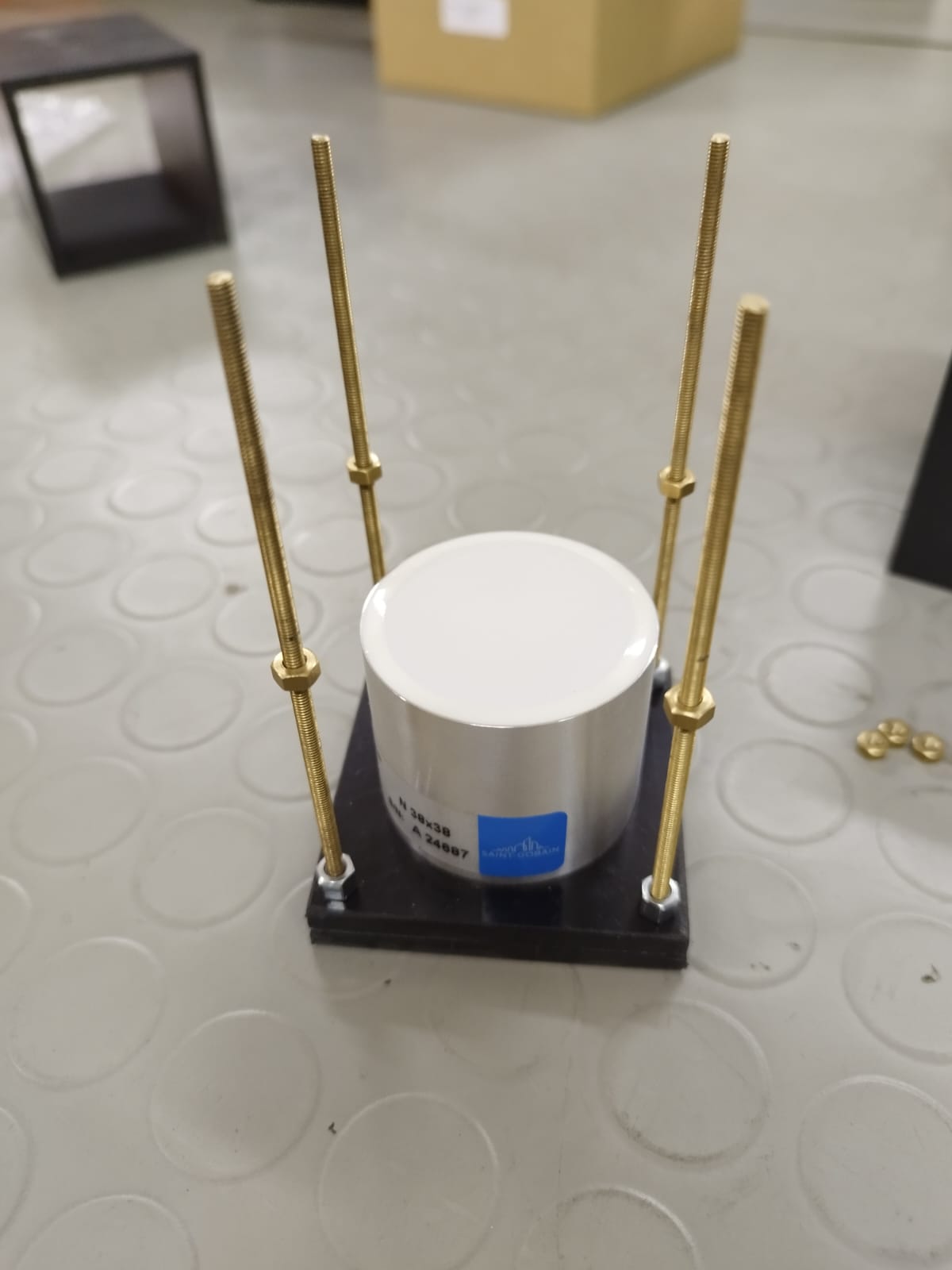 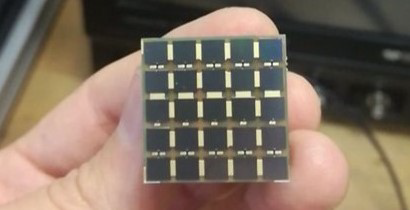 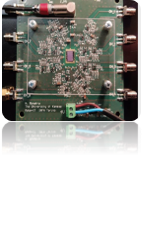 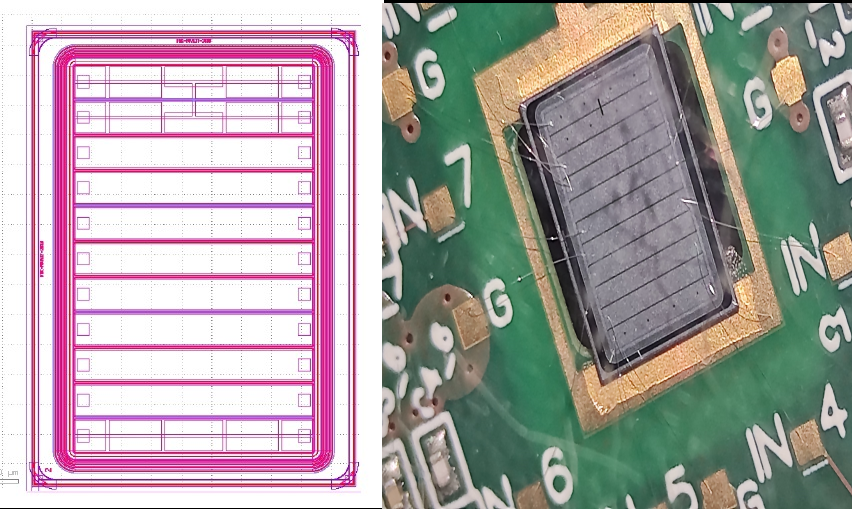 Mechanical and Electronic Assembly (WP2) activities:
- Design and build a system for rotating and/or translating the detectors for data acquisition at different angles and distance from the target (M6 - M16).
- Assemble scintillators with photodetectors and connect to readout electronics (M6 - M16).
Conceptual Design (WP1) activities:
- Define appropriate materials and layout of crystal scintillators, veto plastic scintillators, target thickness and beam sensor for optimal TOF resolution (M1 - M6).
8-strip silicon detector, FBK
(Time Resolution: 50 ps)
DAQ
LaBr3:Ce + SiPM, Luxium
(Time Resolution: < 200ps)
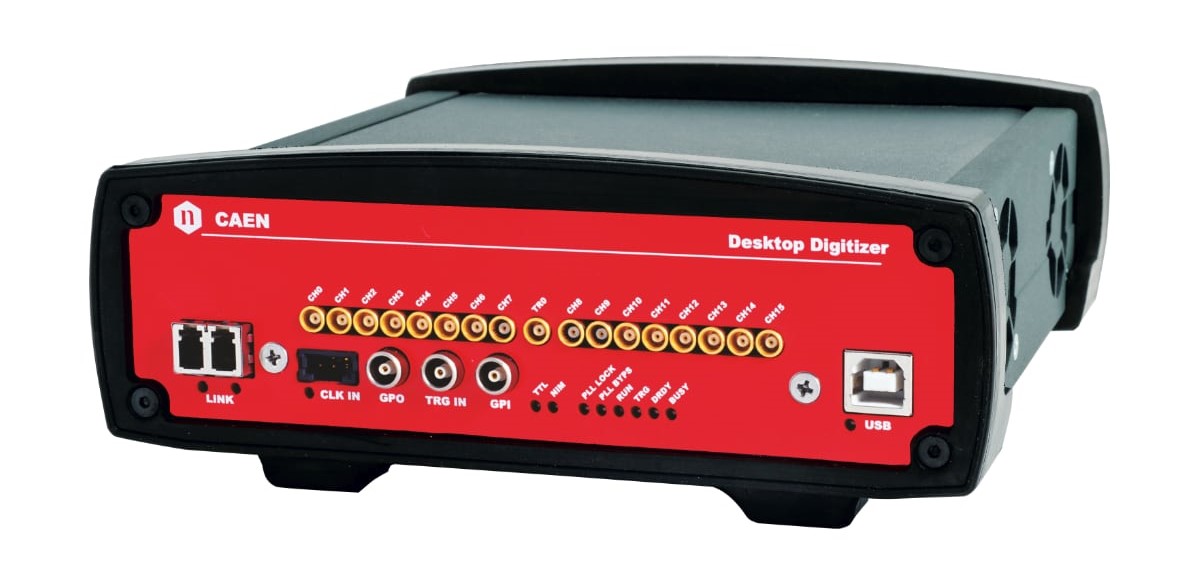 Signal read-out by a DT5742 digitizer (16 channels) by CAEN at a sampling frequency of 2.5 GHz
Iram B. Rivas Ortiz (irambarbaro.rivasortiz@to.infn.it)